Section 9.4
Infinite Series:  “Convergence Tests”
All graphics are attributed to:
Calculus,10/E by Howard Anton, Irl Bivens, and Stephen DavisCopyright © 2009 by John Wiley & Sons, Inc.  All rights reserved.”
Introduction
In the last section, we showed how to find the sum of a series by finding a closed form for the nth partial sum and taking its limit.
It is often difficult, or impossible to find a closed form, so we need alternate methods.
One possibility is to prove that the series converges, and then to approximate the sum by a partial sum with “sufficiently many terms” to achieve the desired degree of accuracy.
In this section, we will develop various tests that can be used to determine whether a given series converges or diverges.
The Divergence Test
The Divergence Test Theorem
Proofs of Theorem 9.4.1 (a) & (b) are on page 624 if you are interested. 



Theorem 9.4.2 is an alternative form of Theorem 9.4.1 (a).
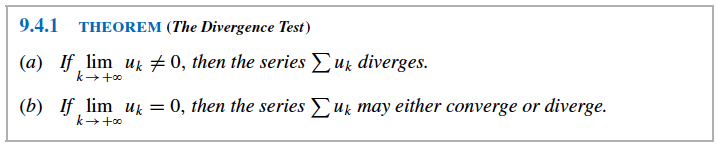 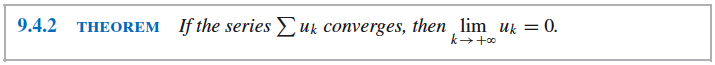 Converse Warning
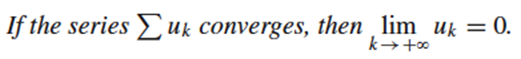 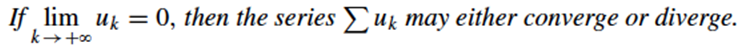 Example
Algebraic Properties of Infinite Series
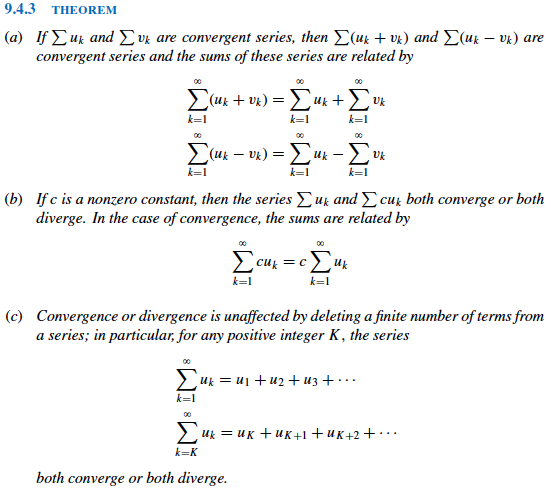 NOTE Regarding Algebraic Property (c) of Infinite Series Theorem 9.4.3
Even though convergence is not affected when finitely many terms are deleted from the beginning of a convergent series (see (c) again below), the sum of the series is changed by the removal of those terms.
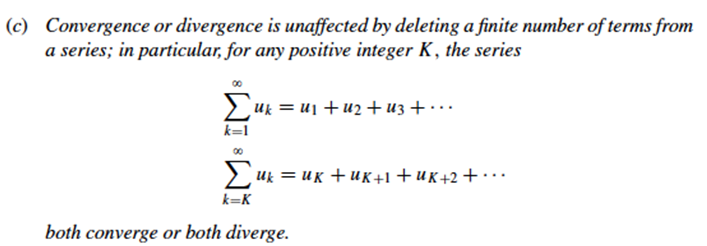 Examples Using Algebraic Properties
The Integral Test (proof on pg. 626)
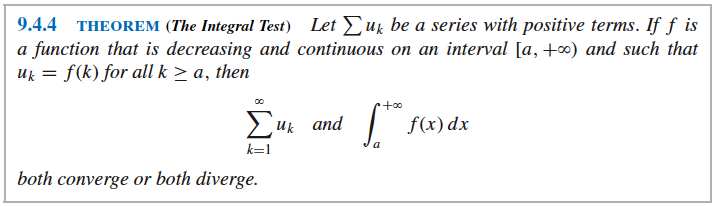 Example
Example
Previous Example Warning
p-Series
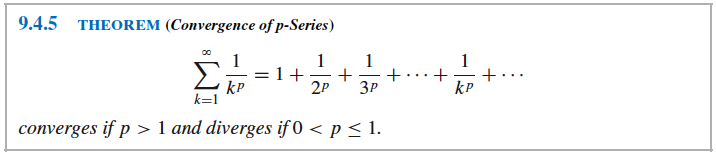 Proof of  the Convergence of p-Series
Example of a p-Series
Getting Ready for the Holidays
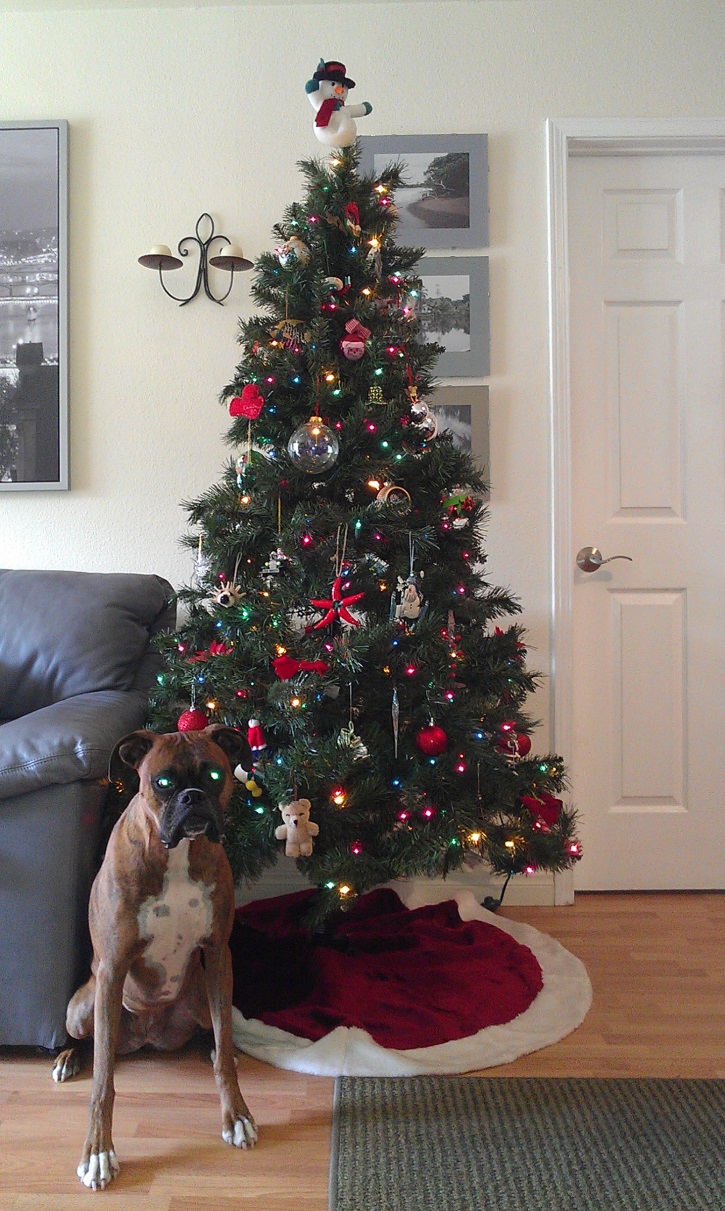